Berbagai Teknik Optimisasi & Peralatan Manajemen Baru
Pertemuan ke-2
Tujuan Pembelajaran Umum
Mahasiswa mampu memahami berbagai teknik optimisasi atau metode untuk memaksimimkan atau meminimimkan fungsi tujuan perusahaan atau organisasi lain
Tujuan Pembelajaran Khusus
Pemahaman atas hubungan ekonomi antar variabel independen dan dependen dalam bentuk tabel, persamaan dan grafik seperti konsep total, rata-rata dan marjinal.

Pemahaman atas penghitungan penerimaan, produk, biaya dan laba.

Pemahaman atas penerapan kalkulus diferensial untuk menemukan pemecahan optimal bagi masalah optimisasi terkendala dan tanpa kendala

Pemahaman atas peralatan manajemen baru yang mengubah secara cepat cara pengelolaan perusahaan
Pendahuluan
“Ekonomi Manajerial sebagai penerapan teori ekonomi dan peralatan ilmu pengambilan keputusan untuk mempelajari bagaimana suatu perusahaan dapat mencapai tujuan dan maksudnya dengan cara yang efisien”
Tujuan:  Maksimisasi laba/nilai perusahaan atau meminimumkan biaya dengan kendala tertentu
Memberikan altenatif pemecahan (solusi) terbaik bagi masalah yang dihadapi.
TEKNIK OPTIMASI
Metode untuk memaksimumkan atau meminimumkan fungsi tujuan perusahaan
1. Metode Dalam Menggambarkan Hubungan Ekonomi
Hubungan ekonomi dapat digambarkan dalam bentuk:
Persamaan
Tabel
Grafik
Bila hubungannya sederhana, tabel, dan/atau grafik dapat mencukupi. Namun bila hubungannya rumit, maka harus dibentuk sebuah persamaan.
Contoh
Bentuk Persamaan: TR = 100 Q – 10Q2
2. Hubungan Biaya Total Rata-Rata dan Marginal
Hubungan konsep dan ukuran total, rata-rata dan marginal penting dalam analisis optimasi.
Hubungan ini akan digunakan apabila kita berbicara tentang penerimaan, produksi, biaya atau laba.
Dipergunakan untuk menunjukkan bagaimana perusahaan memaksimumkan keuntungan (contoh paling penting dan perilaku mengoptimalkan perusahaan).
Istilah-Istilah Penting!
2. Hubungan Biaya Total Rata-Rata dan Marginal
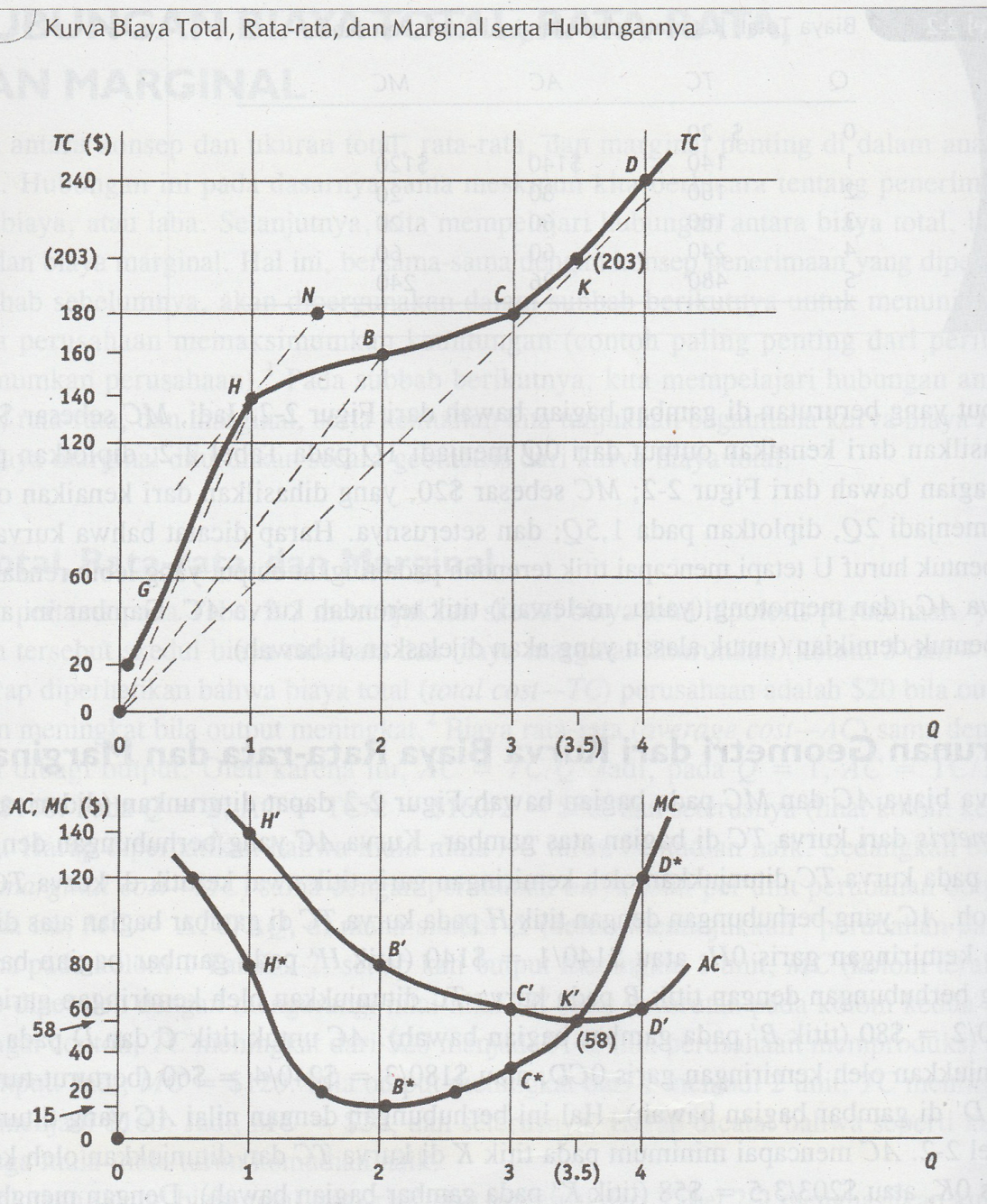 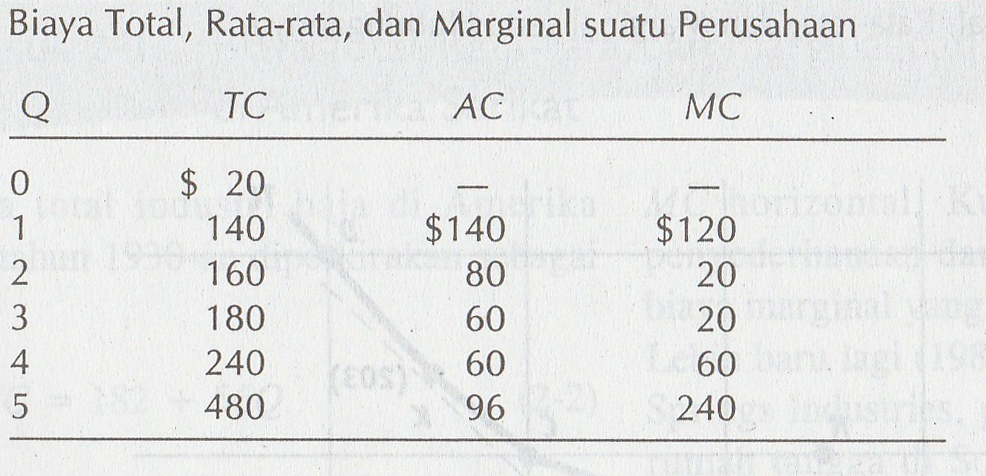 AC = Biaya total dibagi Output = TC/Q
MR = Perubahan Biaya Total Perunit dibagi Perubahan Output = ∆TC/∆Q
AC turun sampai ke titik K kemudian naik
Bila MC lebih rendah dari AC, AC Turun
Bila MC lebih besar dari AC, AC akan naik
MC = AC pada titik terendah AC
3. Analisis Optimasi
Analisis Optimasi adalah analisis yang digunakan untuk mempelajari proses perusahaan dalam menentukan tingkat output yang memaksimumkan laba

Terdapat beberapa cara:
Maksimisasi Laba dengan pendekatan Penerimaan Total & Biaya Total
Optimasi dengan Analisis Marginal
Optimasi dengan Kalkulus Diferensial (dengan Konsep Diferensial & Turunan)
Pendekatan TR vs TC & Pendekatan Analisis Marginal
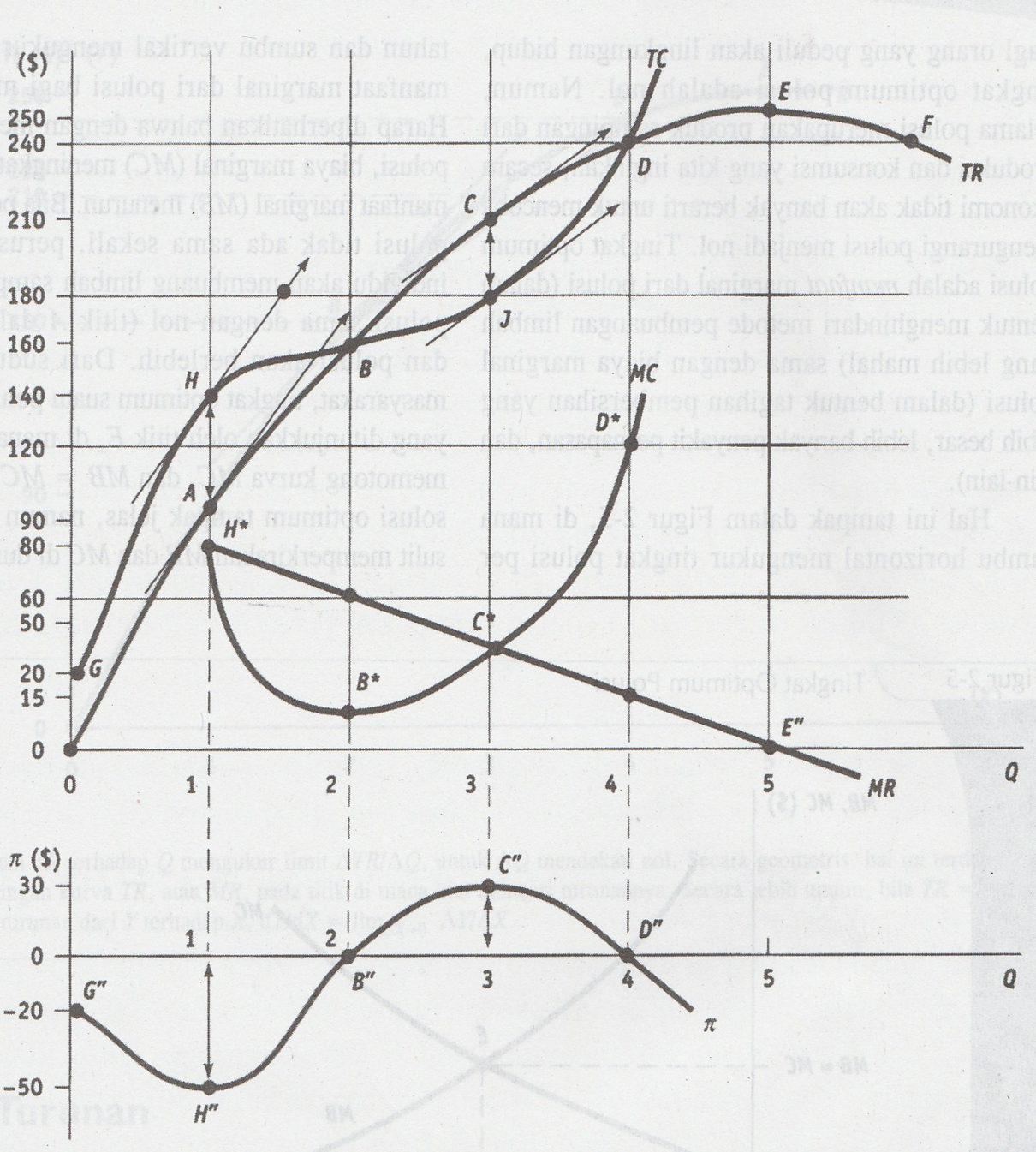 4. Kalkulus Diferensial
Analisis optimisasi dapat dilakukan dengan lebih efisien dan tepat menggunakan kalkulus diferensial, yang didasarkan pada konsep turunan.

Bermanfaat bagi masalah optimisasi terkendala.

Fungsi Y = f(X)

Jika menunjukkan perubahan nilai maka menggunakan tanda Δ sehingga menjadi ΔX dan ΔY
Konsep Turunan
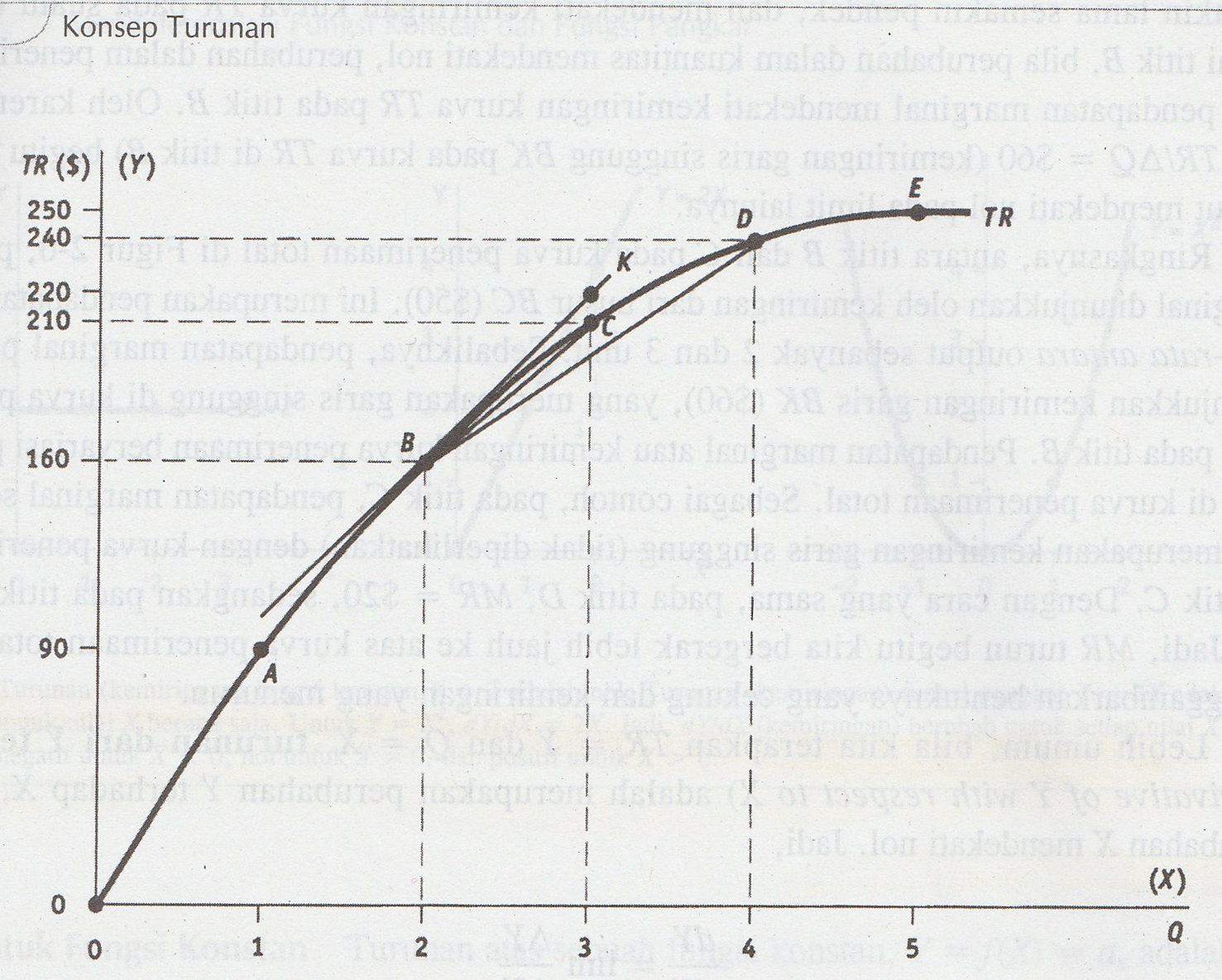 Aturan Fungsi Diferensial
Fungsi Konstan
Contoh:

Tentukan turunan pertama(dy/dx) dari :

1.Y = 3 maka dy/dx = 0

2.Y = -5 maka dy/dx = 0

3.Y = 2/3 maka dy/dx = 0

4.Y = 5³ maka dy/dx = 0
Fungsi Pangkat
Contoh:
Y = 5x³    maka dy/dx = 5.3x³ˉ¹
                               dy/dx = 15x²

2. Y = 12x⁸    maka dy/dx = 96x⁷

3. Y = 4x⁶     maka dy/dx = 24x⁵
Fungsi Pertambahan & Pengurangan
Tentukan turunan pertama (dy/dx) dari persamaan Y = 2X3 + 5X2 – 6X - 8

Jawab:
dy/dx = 6X2 + 10X1 – 6X0 - 0 
dY/dX = 6X2  + 10X - 6
Fungsi Perkalian/Hasil Dua Fungsi
Contoh: Y = 2X2.(5X + 2)

Maka:
U	= 2X2               	V  = (5X + 2)
du	= 4X         		dv = 5

dy/dx = 2X2.5 + (5X + 2).4X

dy/dx = 10X2 + 20X2 + 8X

dy/dx = 30X2 + 8X
Fungsi Pembagian
Contoh: Y = 2x-5
                       4x+1

Misal: 	U=2X-5      	V=4X+1
          		du=2 		dv=4

dy/dx	= (4x+1).2 – (2x-5).4
                  	         	    (4x+1)²
         		= 8x+2 – 8x + 20
              	        16x²+8x+1
         		=            22………………………………
               	        16x²+8x+1
Fungsi dari Fungsi
Contoh :
Y = 5 ( 3x – 6 ) ⁶                         2. y = 5(x²-3x+2)⁶
      misal: u = 3x – 6                           misal: u=x²-3x+2
                   du= 3                                              du=2x-3

dy/dx = 6.5(3x – 6)⁵.(3)               dy/dx=30(x²-3x+2)⁵.(2x-3)

dy/dx = 90(3x – 6) ⁵                      dy/dx= (60x-90)(x²-3x+2) ⁵
Rumus Berantai
CONTOH : Y = t2 + t + 3   dimana   t = 2x + 1
		        dy/dt = 2t + 1        ;        dt/dx = 2                  

dy/dx = dy/dt .dt/dx 
dy/dx = (2t + 1).2                                           
          = 4t + 2                                                  
          = 4(2x + 1) + 2 
 dy/dx= 8x + 6
TUGAS MANDIRI 2.1
Carilah fungsi diferensial dari:

Y = 6X5 - X2 – 2X + 5
Y = -2X3 - 5X – 6X2 + 1
Y = 3X2.(4X + 1)
Y = 4x2.(3x+7)
Y =  (5X + 3) / (X – 4) 
Y = (6 – 3X) / (2X + 5) 
Y = 3(x2 – 5x + 1)5
Y = 4(5X – 3X2 ) 3
Y = 3t2 – 5t – 12  	dimana    t = 6x + 3
Y = 3 – 2t – 3t2    	dimana     t = 2 – 3x
5. Optimasi Dengan Kalkulus
Dalam mempelajari proses optimisasi dengan kalkulus, mula-mula kita mempelajari bagaimana kita dapat:
Menentukan titik di mana suatu fungsi mencapai maksimum / minimum, dengan menggunakan turunan pertama. 
Membedakan antara maksimum dengan minimum menggunakan turunan kedua.
5. Optimasi Dengan Kalkulus
Aturannya: 
Bila turunan kedua adalah positif, kita memiliki nilai minimum
Bila turunan kedua adalah negatif, kita memiliki nilai maksimum
Contoh Soal “Menentukan Maksimum dan Minimum”
1) Fungsi permintaan dan biaya
    P = 1000 – Q dan TC = 50000 + 100.Q

Tentukan:
Q, P, dan π pada tingkat output yang memaksimalkan TR jangka pendek
Q, P, dan π pada tingkat output yang memaksimalkan π jangka pendek
Contoh Soal “Menentukan Maksimum dan Minimum”
TR = P.Q = 1.000Q – Q2
Turunan pertama  TR Marginal = 1000 – 2Q  Q = 500
P = 1000 – Q = 1000 – 500 = 500
π = [1000 (500) – 5002] – [50.000 + 100 (500)]
    = 500.000 – 250.000 – 50.000 – 50.000
    = 150.000

π = TR – TC
	= [1000Q – Q2] – [50.000 + 100Q]
	= 900Q – Q2 – 50.000
Turunan pertama  π Marginal = 900 – 2Q  Q = 450
   π 	= (900 x 450) – (450)2 – 50.000
	= 405.000 – 202.500 – 50.000 = 152.500
Contoh Soal “Membedakan Maksimum dan Minimum”
2) Diketahui: 
TR = 41,5Q – 1,1Q2
TC = 150 + 10Q – 0,5Q2 – 0,02Q3
π = TR – TC
π = -150 + 31,5Q – 0,6Q2 – 0,02Q3

Turunan pertama (profit marjinal)
 31,5 – 1,2Q – 0,06Q2

Petunjuk: Fungsi tersebut maksimum atau minimum pada saat “profit marjinal = 0”
Contoh Soal “Membedakan Maksimum dan Minimum”
6. Optimisasi Multivariat
Dilakukan dengan metode turunan parsial  dianalisis secara terpisah, dan dilambangkan dengan notasi ∂

Misalkan, fungsi laba total (π) tergantung dr penjualan 2 komoditas merek “X” dan “Y”.

	π = f (X,Y) = 80X – 2X2 – XY – 3Y2 + 100Y
6. Optimisasi Multivariat
π = f (X,Y) = 80X – 2X2 – XY – 3Y2 + 100Y
     Diturunkan parsial menjadi,
∂π/∂X = 80 – 4X – Y
∂π/∂Y = -X – 6Y + 100

Berapa merek “X” dan “Y” yang harus terjual jika ingin penjualan maksimal? Dan berapa laba total yang maksimal?
6. Optimisasi Multivariat
∂π/∂X  80 – 4X – Y = 0
∂π/∂Y  -X – 6Y + 100 = 0

Kalikan persamaan pertama dengan -6 (usaha untuk mengeliminasi Y)

-480 + 24X + 6Y = 0
100  –     X – 6Y = 0
-380 + 23 X        = 0

Sehingga X = 380/23  X = 16,52
6. Optimisasi Multivariat
Subtitusikan X ke dalam salah satu persamaan,
	80 – 4(16,52) – Y = 0
	80 – 66,08 = Y  Y = 13,92

Subtitusikan X dan Y ke persamaan laba total untuk mendapat laba optimal

π = 80(16,52) – 2(16,52)2 – (16,52)(13,92) – 3(13,92)2 + 100(13,92)
π = 1.356,52
7. Optimasi Terkendala
Dalam sebagian besar waktunya, manajer menghadapi berbagai kendala dalam keputusan optimisasi.
Contoh: suatu perusahaan dapat menghadapi keterbatasan pada kapasitas produksinya atau pada ketersediaan tenaga ahli dan bahan mentah yang penting. Selain itu, masih ada kendala hukum atau lingkungan
7. Optimasi Terkendala
Masalah Optimasi terkendala dapat dipecahkan dengan:
Optimasi Terkendala dengan Subtitusi
Optimasi Terkendala dengan Metode Pengali Lagrange
Contoh Optimasi Terkendala Dengan Substitusi
Suatu perusahaan memproduksi produknya dengan menggunakan dua pabriknya dan bekerja dengan fungsi  TC = 3X2 + 6Y2 – XY

Diketahui: 	X = output pabrik pertama
		Y = output pabrik kedua

Kendala  produk total (gabungan kombinasi antara X dan Y) harus sebesar 20 unit  X + Y = 20

Ditanya: Berapa kombinasi X dan Y supaya minimum biaya produksinya? Dan berapa biaya produksinya tersebut?
Contoh Optimasi Terkendala Dengan Substitusi
TC = 3(20 – Y)2 + 6Y2 – (20 – Y)Y
TC = 3(400 – 40 Y + Y2) + 6Y2 – 20Y + Y2
TC = 1200 – 120Y + 3Y2 + 6Y2 – 20Y + Y2
TC = 1200 – 140Y + 10Y2

Turunan pertama (total biaya marjinal)
	 -140 + 20Y = 0  20Y = 140  Y = 7
Subtitusikan Y ke dalam persamaan ‘kendala’
	 X + 7 = 20  X = 13

Terakhir, substitusikan lah X dan Y yang paling optimal supaya biaya minimum ini ke dalam persamaan TC yang paling awal (belum diturunkan)
	TC = 3(13)2 + 6(7)2 – (13)(7)
	TC = 507 + 294 – 91
	TC = 710
Contoh Optimasi Terkendala Dengan Pengali Lagrange
Sebuah pabrik menghasilkan dua tipe mesin berat yakni x dan y
Fungsi produksinya:
	P(x,y) = x2 + 2y2 - xy
Untuk meminimumkan biaya, berapa banyak mesin dari tipe x dan y yang harus diproduksi, apabila dibatasi bahwa jumlah produksi kedua mesin ini harus 8 buah.
Kendala  x + y = 8
Contoh Optimasi Terkendala Dengan Pengali Lagrange
Fungsi Lagrange adalah:
	L (x,y,λ) = x2 + 2y2 – xy + λ(x + y – 8)
Fungsi di atas memiliki 3 titik ekstrim yang bisa didapatkan dengan turunan pertama:
(1) dL/dx  2x – y + λ = 0  2x – y = -λ 
(2) dL/dy  4y – x + λ = 0  4y – x = -λ
(3) dL/dλ  x + y – 8 = 0  x + y = 8
Contoh Optimasi Terkendala Dengan Pengali Lagrange
TUGAS MANDIRI 2.2
1) Diketahui fungsi permintaan dan biaya
    P = 5500 – 2Q dan TC = 45000 + 75.Q
Tentukan Q, P, dan π pada tingkat output yang memaksimalkan TR & π !
2) Diketahui fungsi total penerimaan dan total biaya adalah:
TR = 50Q – 2Q dan TC = 130 + 7Q – Q2 + 0,04Q3
Tentukan titik maksimum dan minimum Q-nya.
TUGAS MANDIRI 2.2
3) Fungsi laba total (π) PT Cemerlang tergantung dr penjualan 2 merek mebel utamanya “Marcel” (X) dan “Inul” (Y)
π = f (X,Y) = 60X – X2 – XY – 2Y2 + 300Y
Berapa merek “Marcel” dan “Inul” yang harus terjual jika ingin penjualan maksimal? Dan berapa laba total yang maksimal?

4)  Diketahui fungsi biaya total PT Gudang Kapuk adalah TC = 2X2 – 6Y2 + XY dan manajemen harus menjaga produksi total harus 50 unit. Tentukan alokasi jumlah produksi untuk merk X dan merk Y supaya TC nya minimum, dan berapa total biaya produksinya.